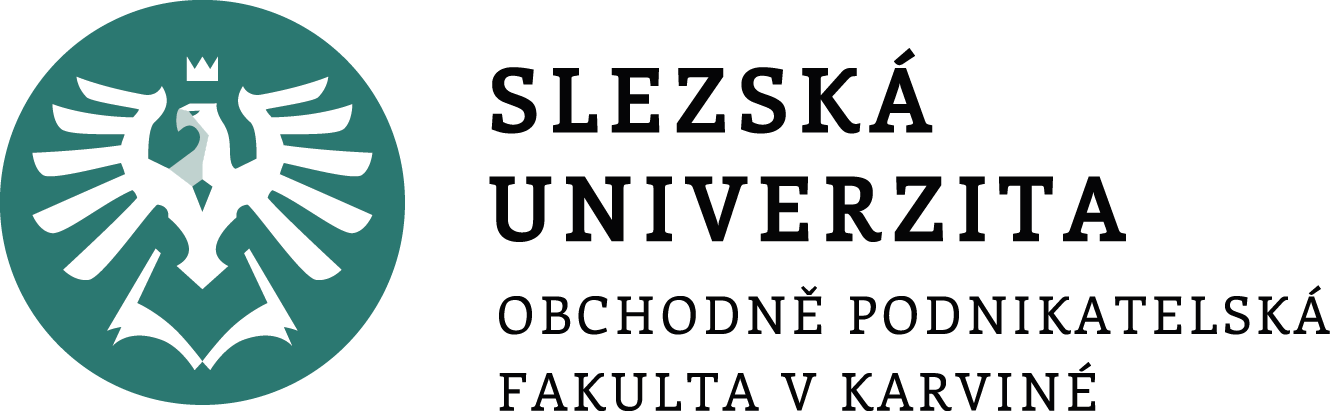 HUMAN RESOURCE MANAGEMENT

Lesson 10
Learning and developement.
Ing. Helena Marková, Ph.D.
PERSONALISTIKA 							   PEM SU OPF
Content
training
developement
HRM								   PEM SU OPF
Learning
Self-initiated personal process.
Involves a change of cognition, action and interaction with others.
The change may concern an individual acquisition of knowledge, skill and attitude.
HRM								   PEM SU OPF
Training
Defined as „planned instructions“ with purpose of achieving learning in order to improve performance or satisfy developement needs.
Improving particular competence.
It is planned! – important note
HRM								   PEM SU OPF
Developement
Referes to the acquisition or improvement of a portfolio of K,S or A in a specific area of interest. 
„Preparing someone to be something.“
HRM								   PEM SU OPF
Education
Formal procedure led by one or more instructors with the purpose to achieve learning in one or more areas of interest.
From child education to andragogy (lifelong) education.
HRM								   PEM SU OPF
Training and developement
Training and development play a crucial role in HR (Human Resources) as they are responsible for developing the knowledge, skills, and abilities of the employees within the organization. 
HR training and development programs are designed to help employees learn and grow professionally, thereby improving their performance and productivity on the job.
HRM								   PEM SU OPF
Key roles of T/D
1.	Improve employee performance: HR training and development programs help employees improve their job performance by enhancing their knowledge, skills, and abilities.
2.	Facilitate organizational growth: HR training and development programs help organizations achieve their goals and objectives by equipping employees with the necessary skills and knowledge to meet the needs of the business.
3.	Increase employee engagement: HR training and development programs can increase employee engagement by demonstrating that the organization values their professional development and providing opportunities for growth and advancement.
4.	Support succession planning: HR training and development programs can help identify and develop potential leaders within the organization, supporting succession planning efforts.
5.	Reduce turnover: HR training and development programs can improve employee retention by providing employees with opportunities to learn and grow, leading to increased job satisfaction and loyalty to the organization.
HRM								   PEM SU OPF
The process – how to plan and realize it in companies
1.	Assessment of Needs: The first step in planning training and development is to assess the current skills and performance levels of employees and compare them against the organization's requirements or future needs. This assessment can be conducted through performance appraisals, surveys, interviews, or consultation with managers.
2.	Defining Objectives: Based on the needs assessment, the company then defines specific, measurable objectives for the training program. These objectives should align with the broader strategic goals of the organization and clearly state what competencies or skills are to be developed.
3.	Designing the Program: The training program is designed to meet the objectives identified. This involves selecting the training methods (e.g., workshops, e-learning, on-the-job training), content, schedule, and instructors. The design phase also considers the learning styles of participants and the resources available.
4.	Development of Materials and Resources: Depending on the chosen training methods, this step involves creating or sourcing training materials such as manuals, online courses, videos, or simulations. It may also involve setting up the necessary infrastructure, such as classrooms, technology platforms, and other learning environments.
HRM								   PEM SU OPF
The process – how to plan and realize it in companies
5.	Implementation of Training: The training program is then rolled out to the target audience. This phase includes the logistics of scheduling, notifying participants, and conducting the training sessions. Effective implementation often requires the coordination of various elements like facilitators, technology, and participant availability.
6.	Evaluation of Training: After the training is completed, its effectiveness is evaluated to determine whether the training objectives were met. This evaluation can involve feedback from participants, assessments or tests, observation of performance improvements, and impact analysis on actual work performance.
7.	Feedback and Iteration: Based on the evaluation, feedback is gathered and analyzed to identify any gaps or areas for improvement. The training program may be revised and iterated to better meet the needs or to adapt to changing organizational goals and external conditions.
8.	Continuous Improvement: Training and development is an ongoing process. Companies often revisit and revise their training strategies regularly to ensure they are aligned with new technologies, changes in the market, and shifts in strategic direction.
HRM								   PEM SU OPF
Formal learning
coaching
mentoring
e-learning
classroom-based training
courses, lectures
in-house developement programmes
Effectivenes and application
Formal learning is essential for foundational knowledge and skills, providing a base for professional careers and formal qualifications.
Formal education is often necessary for obtaining specific qualifications required in many professions.
HRM								   PEM SU OPF
Informal learning
reflection of daily acitivities
reading books, journal
discussion
observation
Effectivenes and application
Informal learning, however, is crucial for continuous professional development, keeping skills updated, and adapting to changes.
Informal learning is highly effective for ongoing development, learning new trends, and personal growth.
HRM								   PEM SU OPF
Learning effectiveness - factors
motivation to learn
individual differences
organisational climate and culture
HRM								   PEM SU OPF
Learning and developement strategy
part of business strategy, HR strategy
importance of the developement for the company
importance of HR
implementation – methods, activities, responsibilities, costs and benefits
HRM								   PEM SU OPF
Software in T/D activitites
Software can be used in orientation sessions and training activities to enhance the learning experience and provide interactive content.
1.	Learning Management Systems (LMS): LMS platforms are used to deliver, manage, and track training content. They can be used to provide on-demand training modules, track progress and completion rates, and generate reports.
2.	Virtual Reality (VR) and Augmented Reality (AR): VR and AR technology can be used to provide immersive training experiences, especially in fields like manufacturing, construction, or medical professions where hands-on training is critical.
3.	Video Conferencing Tools: Video conferencing tools like Zoom or Microsoft Teams can be used to facilitate virtual training sessions, especially for remote workers or distributed teams.
HRM								   PEM SU OPF
Software in T/D activitites
4.	E-learning platforms: E-learning platforms like Udemy or LinkedIn Learning can provide a library of on-demand training modules covering a wide range of topics.
5.	Gamification software: Gamification software like Kahoot! or Quizlet can be used to create interactive quizzes, games, or simulations to make learning more engaging and fun.
HRM								   PEM SU OPF
Software in T/D activitites
By using software in onboarding and training activities, organizations can provide a more dynamic and interactive learning experience, which can help increase engagement, retention, and knowledge transfer.
List of the Best Free LMS for Schools
•	Moodle – Popular Open-Source LMS. ... 
•	Sakai – Open-Source LMS Developed by Schools. ... 
•	ILIAS – Web-Based LMS for Education and Business. ... 
•	EdApp – Mobile-First LMS. ... 
•	Chamilo – Promotes Access to Education and Knowledge. ... 
•	Thinkific – Suits Online Course Sellers.
HRM								   PEM SU OPF
Virtual reality (VR)
Can be used in training programs to provide a highly immersive and realistic simulation of different scenarios. VR technology can create a 3D environment that simulates real-world scenarios, providing learners with hands-on experience in a safe and controlled environment. Here are some examples of how VR can be used in training programs:
Safety Training: VR can be used to simulate hazardous or dangerous situations, such as working at heights, operating heavy machinery, or handling dangerous chemicals. Employees can practice safety procedures and emergency protocols in a safe, controlled, and realistic environment.
https://www.youtube.com/watch?v=vgPMo-LXdfA
HRM								   PEM SU OPF
Virtual reality (VR)
Customer Service Training: VR can be used to simulate customer interactions, providing learners with the opportunity to practice their communication skills, empathy, and problem-solving abilities. Learners can interact with virtual customers and practice handling difficult situations, such as handling complaints or resolving conflicts.

https://www.youtube.com/watch?v=6KuL3QMgM84
HRM								   PEM SU OPF
Virtual reality (VR)
3.	Technical Training: VR can be used to provide hands-on training for technical skills, such as welding, plumbing, or electrical work. Learners can practice their skills and techniques in a simulated environment without the risk of injury or damage to equipment.
Examples:
https://www.youtube.com/watch?v=42qtBUj1Pnc
https://www.youtube.com/watch?v=rHW9grB-y8g
HRM								   PEM SU OPF
Virtual reality (VR)
4.	Soft Skills Training: VR can also be used to provide training for soft skills such as leadership, teamwork, or communication. Learners can participate in simulated team-building exercises, role-playing scenarios, or conflict resolution simulations.
highly effective and engaging learning experience that can accelerate learning, increase retention, and improve knowledge transfer
safe and controlled environment
reduce the risk of accidents or errors 
improve employee confidence and performance

https://www.youtube.com/watch?v=ypIa7XBS7Lg
HRM								   PEM SU OPF
Artificial Inteligence (AI)
1.	Personalized Learning: AI can analyze learner data, such as past performance, learning style, and preferences, to provide personalized learning content and recommendations. This can help learners focus on areas where they need improvement and provide a customized learning experience.
2.	Adaptive Learning: AI can adapt the difficulty level of training content based on learner performance, providing learners with a challenging but not overwhelming experience. This can help learners stay engaged and motivated, leading to better learning outcomes.
3.	Automated Feedback: AI can provide instant feedback on learner performance, highlighting areas where learners need improvement and suggesting ways to improve. This can help learners stay on track and improve their skills more quickly.
4.	Chatbots: AI-powered chatbots can be used to provide instant answers to learners' questions, reducing the need for human intervention and improving the efficiency of the training process.
5.	Natural Language Processing: AI-powered Natural Language Processing (NLP) can be used to analyze written or spoken responses from learners, providing feedback on grammar, syntax, or vocabulary. This can be especially useful for language learning or communication skills training.
HRM								   PEM SU OPF
TASK 1 – PROS/CONS OF THE NEW METHODS OF EDUCATION
What are pros and cons of new educational methods in corporate life? 
Share your opinion:
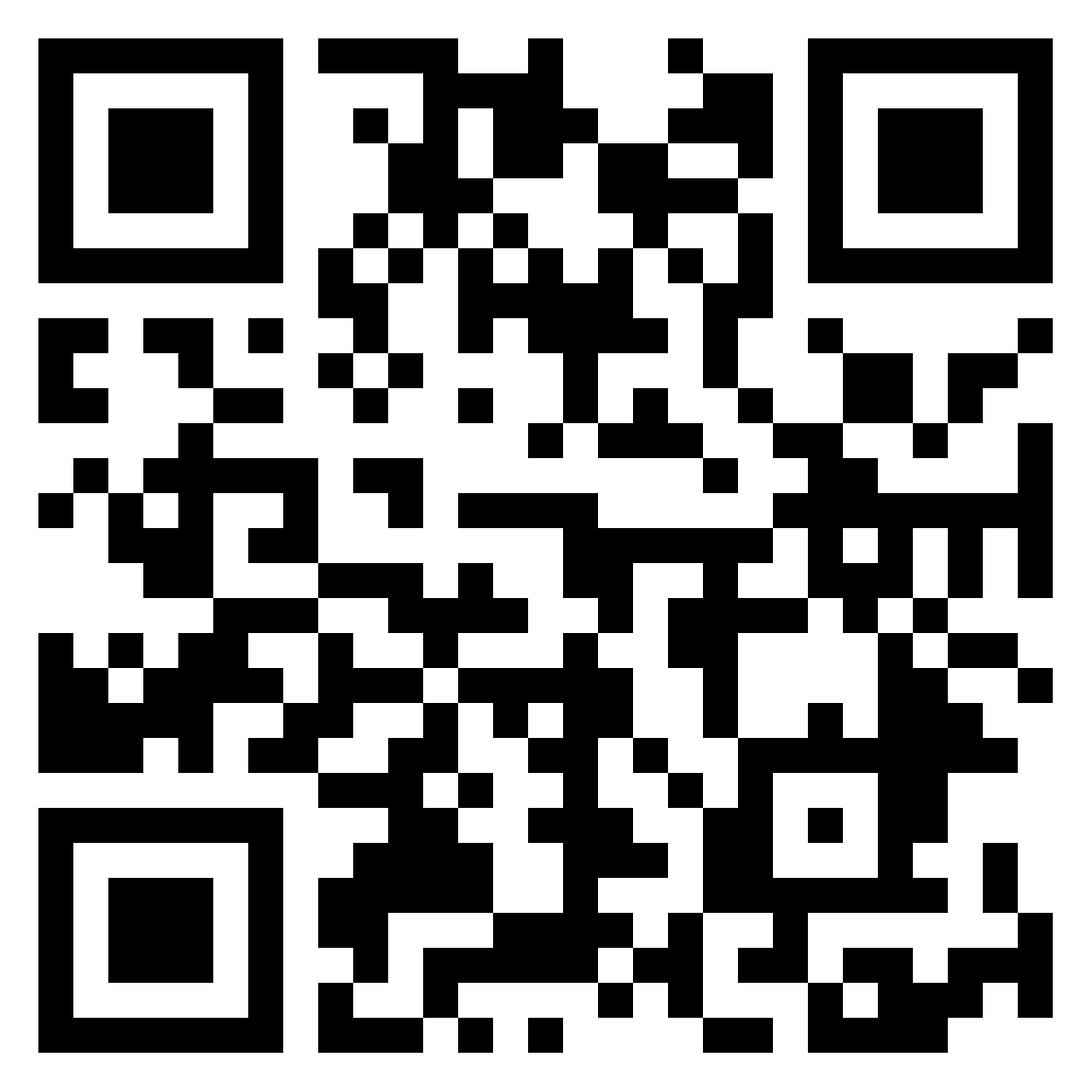 HRM								   PEM SU OPF
Next lesson
Rewarding system
Practise
Performance management, evaluation
PERSONALISTIKA 							   PEM SU OPF
Thank you 
for your attention.
Děkuji vám za pozornost, přeji příjemný den.
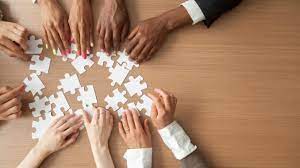